Spoken Dialogue System in Healthcare
Yu-Wen Chen
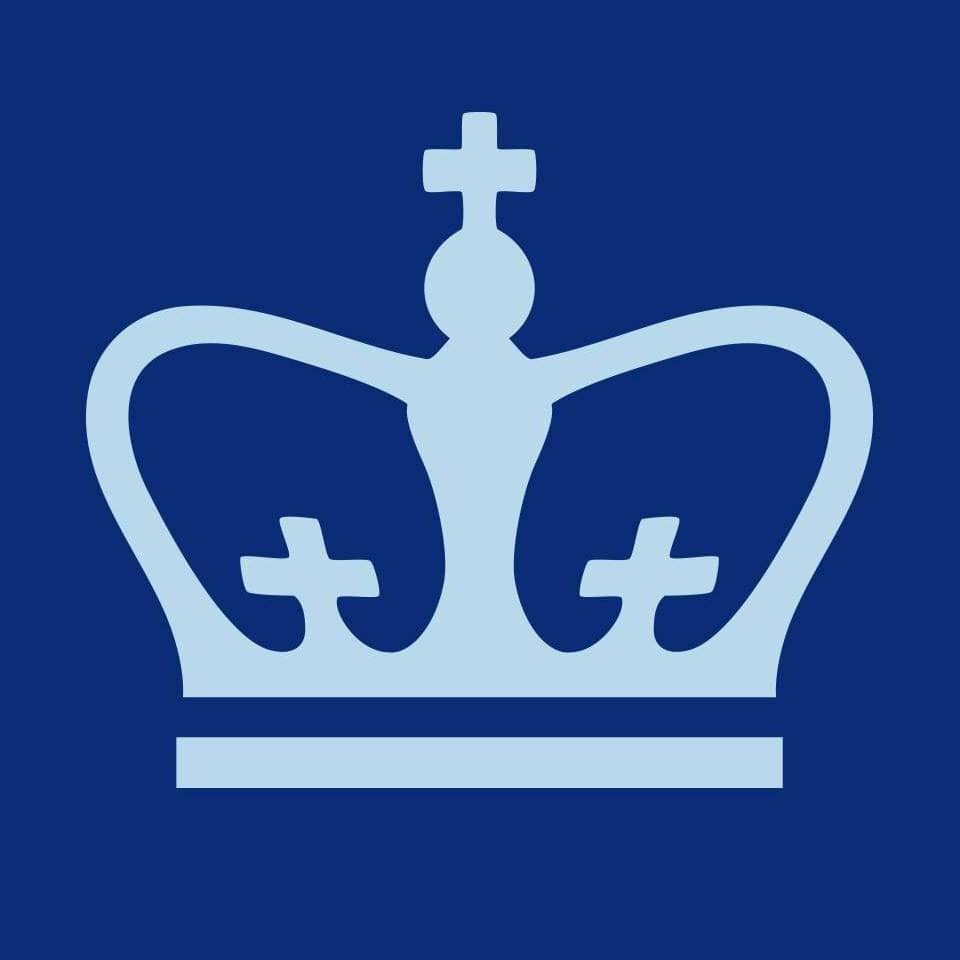 1
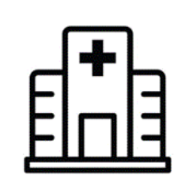 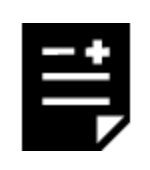 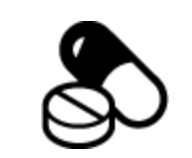 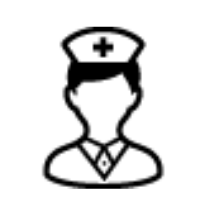 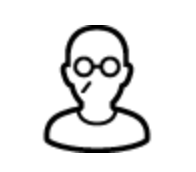 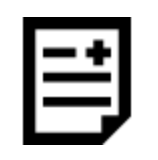 /
Help healthcare providers review and validate the information
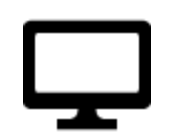 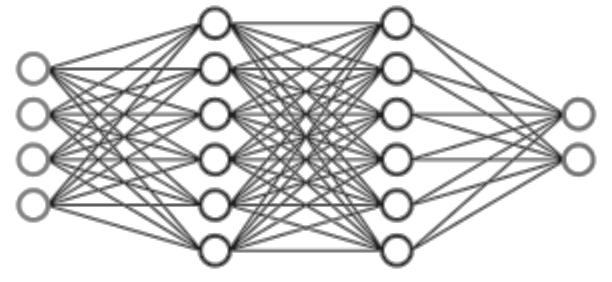 Provide healthcare professionals with data-driven insights
Spoken dialogue system
2
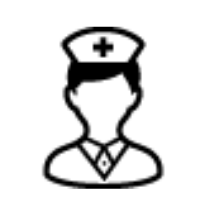 hi. how are you ?
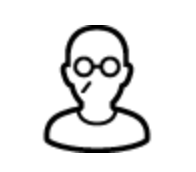 good.
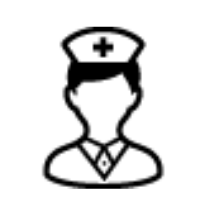 good good.
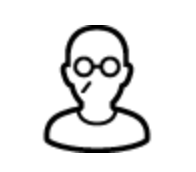 great.
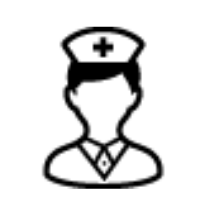 your blood pressure seems to be under control.
your depression , you know , it sounds like you're doing well with that, but again, I'm happy to start on a medical regiment or ...
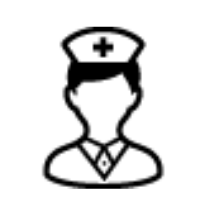 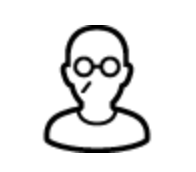 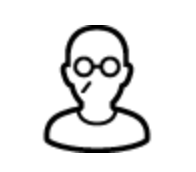 mm-hmm
mm-hmm
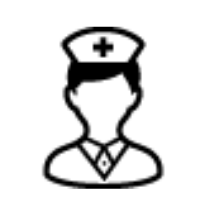 refer you to psychotherapy , if you think that that would be helpful.
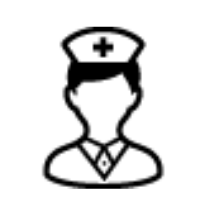 would you like that ?
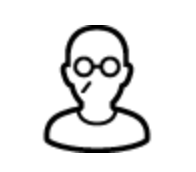 u- u- um , maybe not necessarily.
3
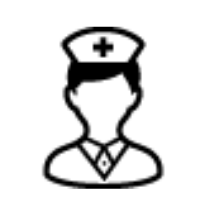 hi. how are you ?
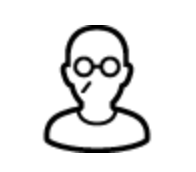 good.
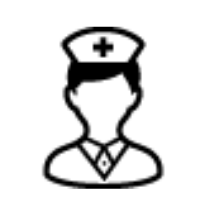 good good.
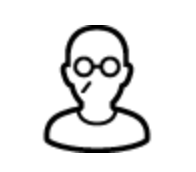 great.
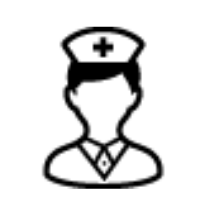 your blood pressure seems to be under control.
Summarize the conversation
your depression , you know , it sounds like you're doing well with that, but again, I'm happy to start on a medical regiment or ...
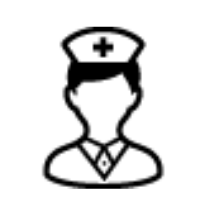 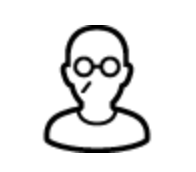 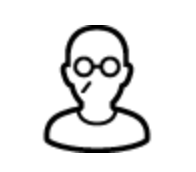 mm-hmm
mm-hmm
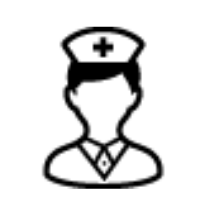 refer you to psychotherapy , if you think that that would be helpful.
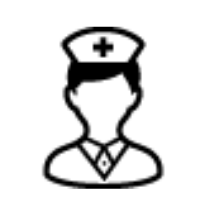 would you like that ?
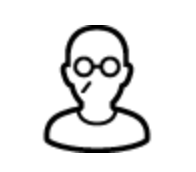 u- u- um , maybe not necessarily
4
Model for medical note generation
Overview of the MEDIQA-Chat 2023 Shared Tasks on the Summarization & Generation of Doctor-Patient Conversations
(Ben Abacha et al., ClinicalNLP @ ACL 2023 )
Fine-tuning LM-based method.
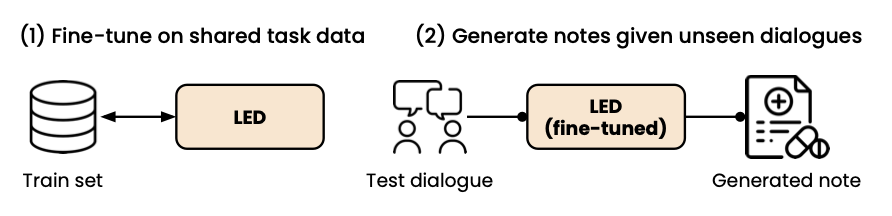 LED: Longformer: The Long-Document Transformer
WangLab at MEDIQA-Chat 2023: Clinical Note Generation from Doctor-Patient Conversations using Large Language Models
5
Model for medical note generation (Cont.)
GPT-based methods
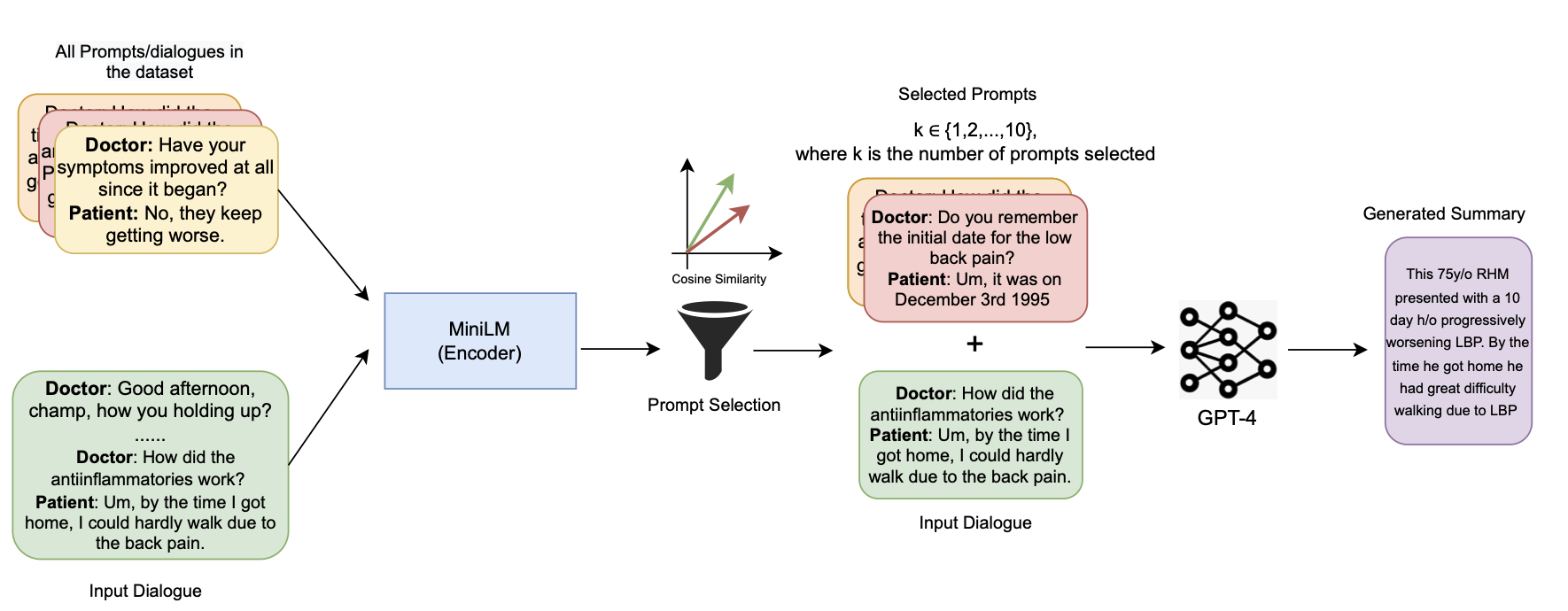 Learn the format
SummQA at MEDIQA-Chat 2023: In-Context Learning with GPT-4 for Medical Summarization
6
https://huggingface.co/wanglab/ task-a-flan-t5-large-run-2
Doctor: Hello, how are you today?
Patient: I am doing well. 
Doctor: Great. What would you like to bring up today?
Patient: I have some questions about my liver. 
Doctor: Alright. Let's start with the basics. Do you drink? Excessive drinking can cause issues with the liver.
Patient: No, I do not. I take a lot of Tylenol for pain and I am worried it is effecting my liver. 
Doctor: Okay, that is a common concern. We can address that today. Do you happen to smoke?
Patient: No, I do not smoke.
The patient is a nonsmoker. No history of alcohol abuse. Tylenol use is noted to be problematic.
7
https://huggingface.co/wanglab/ task-a-flan-t5-large-run-2
Doctor: Hello, how are you today?
Patient: I am doing well. 
Doctor: Great. What would you like to bring up today?
Patient: I have some questions about my liver. 
Doctor: Alright. Let's start with the basics. Do you drink? Excessive drinking can cause issues with the liver.
Patient: No, I do not. I take a lot of Tylenol for pain and I am worried it is effecting my liver. 
Doctor: Okay, that is a common concern. We can address that today. Do you happen to smoke?
Patient: No, I do not smoke.
The patient is a nonsmoker. No history of alcohol abuse. Tylenol use is noted to be problematic.
8
https://huggingface.co/wanglab/ task-a-flan-t5-large-run-2
Doctor: Hello, how are you today?
Patient: I am doing well. 
Doctor: Great. What would you like to bring up today?
Patient: I have some questions about my liver. 
Doctor: Alright. Let's start with the basics. Do you drink? Excessive drinking can cause issues with the liver.
Patient: No, I do not. I take a lot of Tylenol for pain and I am worried it is effecting my liver. 
Doctor: Okay, that is a common concern. We can address that today. Do you happen to smoke?
Patient: No, I do not smoke.
The patient is a nonsmoker. No history of alcohol abuse. Tylenol use is noted to be problematic.
Look ok? Include all important information?
How well will the model perform on out-of-domain data?
9
Important information in medical dialogue
SOAP notes
Subjective: information reported by the patient
e.g., History of illness
Objective: objective observations 
e.g., Exam, lab results
Assessment: doctor’s evaluation
Plan: future care plan
SOAP is widely utilized by healthcare providers to document a patient’s progress
10
[Speaker Notes: An organized framework that reduces communication confusion among healthcare professionals.]
Open-sourced dataset
ACI-BENCH
MTS-Dialog
Doctor: hi. how are you?Patient: hey, good to see you.Doctor: i'm doing well, i'm doing well.
…
Doctor: let me know if your symptoms worsen and we can talk more about it, okay?Patient: you got it.Doctor: all right. hey, dragon. finalize the note.
Doctor: Good afternoon, sir. My chart here says that you are a fifty one year old white male, is that correct?Patient: Good afternoon, doctor. Yes, all of that is correct. 
...
Doctor: Finally, your ECOG score is one according to the nurse, is that correct? Patient: Yes, doctor. That's correct.
~1800 tokens
~150 tokens
(Subjective)
CHIEF COMPLAINTUpper respiratory infection.HISTORY OF PRESENT ILLNESSThe patient is a 59-year-old male with a past medical history significant for depression, …
RESULTS
ASSESSMENT AND PLAN ..
(Subjective)
Section header: HISTORY of PRESENT ILLNESS
Section text: A 51-year-old white male diagnosed with PTLD in latter half of 2007.  He presented with symptoms of increasing adenopathy, abdominal pain, weight loss, and anorexia. ….
(Subjective)
(Objective)
(Assessment and Plan)
11
[Speaker Notes: Here are examples of the datasets used in this study. mts dialog and aci-bench. Both of them have the corresponding SOAP category of the summary.]
Mapping between original note categories and SOAP
Is SOAP written in a similar way?
12
Introduction of LIWC
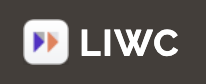 Linguistic Inquiry and Word Count
A text analysis software that provides insights into the emotional, cognitive, and structural components of written or spoken language. 

LIWC analyzes text based on a predefined set of linguistic categories and calculates the percentage of words in a given text to uncover patterns and meanings in the text.
Input text
LIWC features
“Past medical history is unremarkable.”
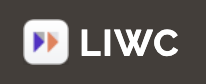 [      0,     0,     0 ,    0.166, …, ]
I
we
you
health
https://www.liwc.app/
13
LIWC features related to healthcare
Hypothesis:
LIWC features should be similar across different dataset SOAP categories.
14
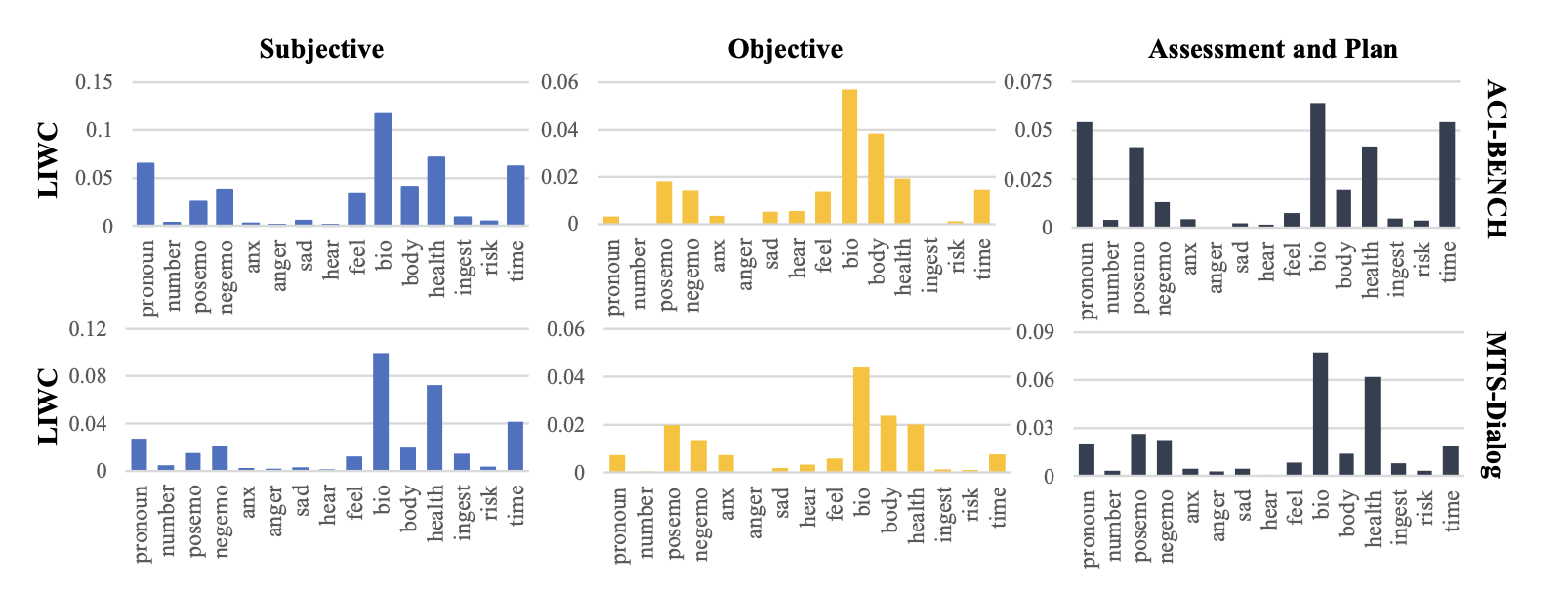 15
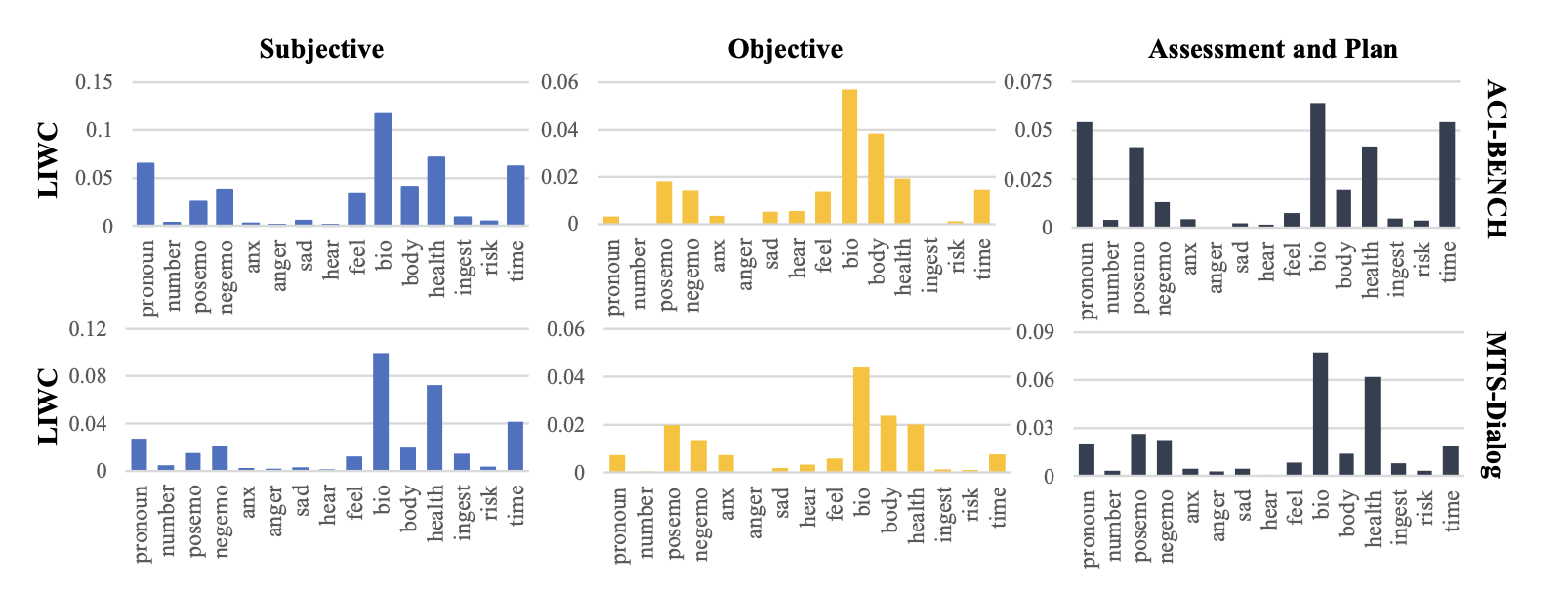 Correlation: 0.93
Correlation: 0.95
Correlation: 0.77
16
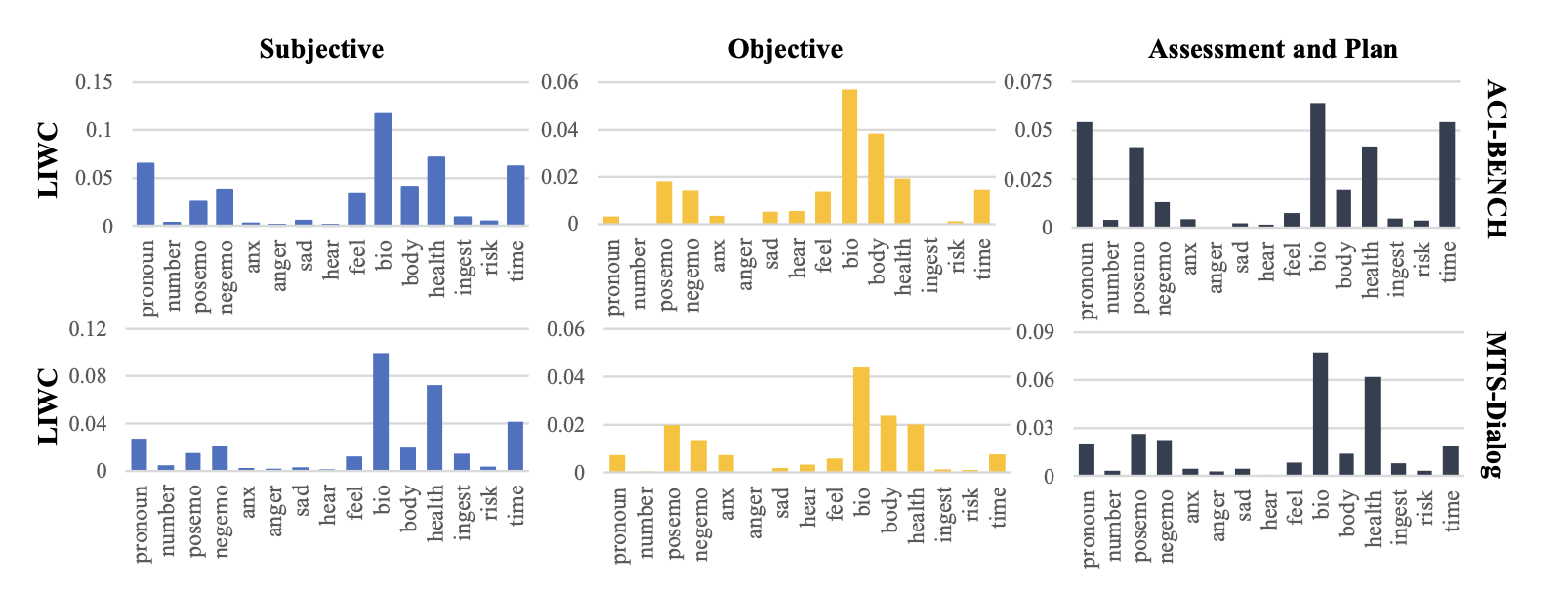 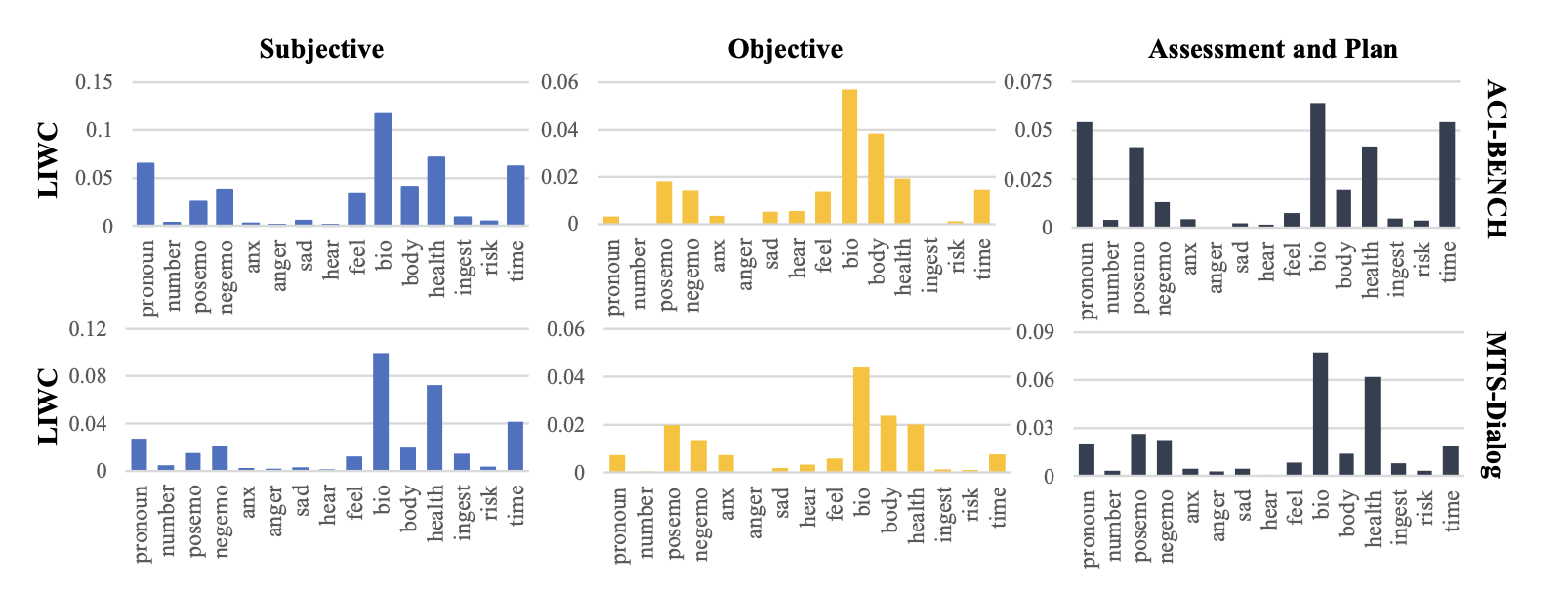 Subjective (subjective information from the patient)
is similar to 
Assessment and plan (subjective information from the doctor)
17
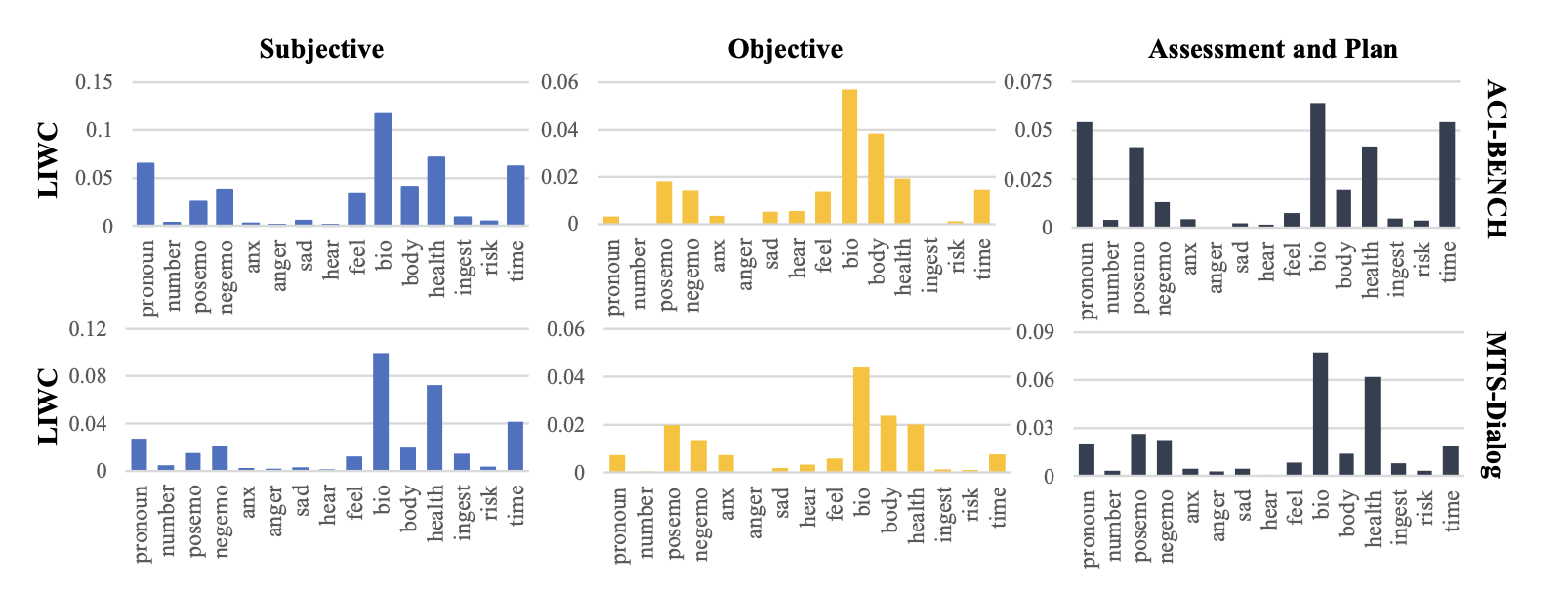 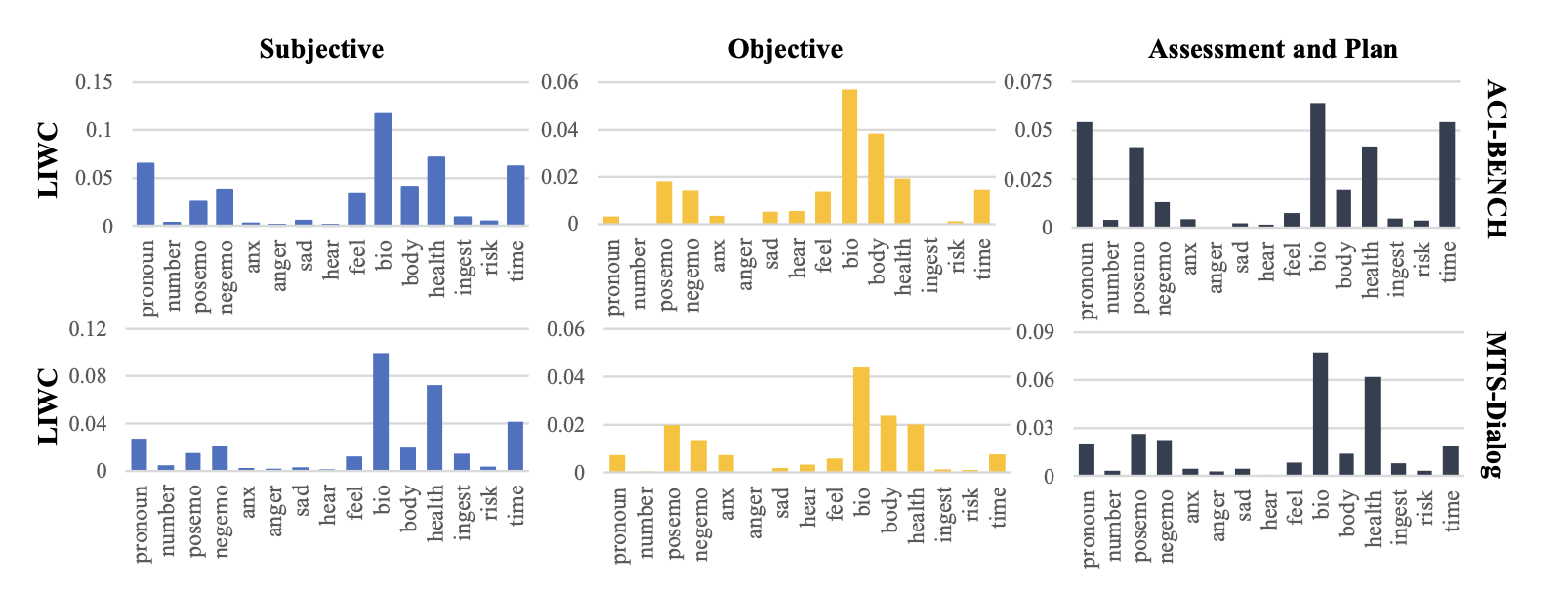 LIWC features have characteristics that resonate with SOAP notes in real-world scenarios
18
Case study
Have you had your flu or Pneumonia vaccination this year?
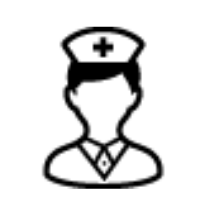 I got my flu shot this year, but I did not get the one for Pneumonia.
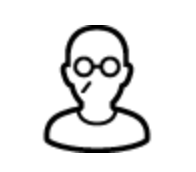 Reference: Immunizations were up to date for influenza, negative for Pneumovax.
19
Case study
Have you had your flu or Pneumonia vaccination this year? I got my flu shot this year, but I did not get the one for Pneumonia.
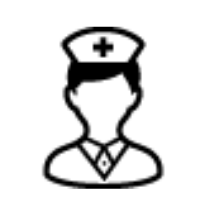 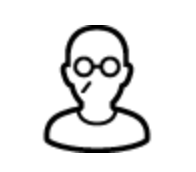 20
Challenges
Long conversation
Domain: medical terms (new medical term, abbreviation)
Data: hard to collect or share data due to privacy concerns
Retrieval-augmented generation (RAG)
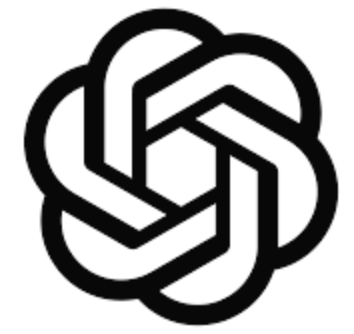 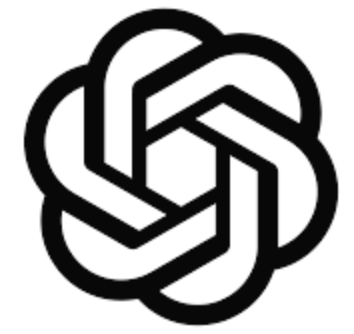 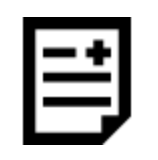 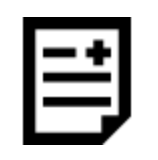 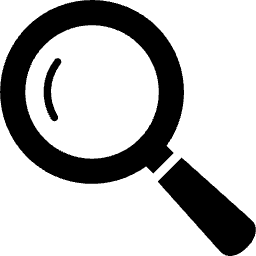 Retrieve
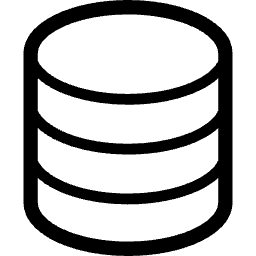 (Private / new data)
21
Challenges
Have you had your flu or Pneumonia vaccination this year? I got my flu shot this year, but I did not get the one for Pneumonia.
Evaluation
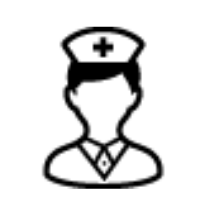 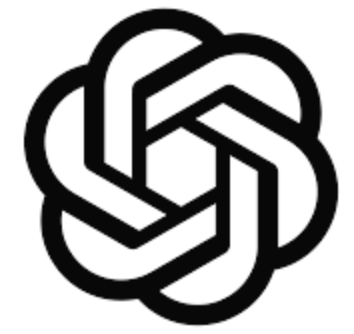 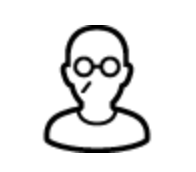 Adapted large language models can outperform medical experts in clinical text summarization
Reference:  Immunizations were up to date for influenza, negative for Pneumovax
Van Veen, D., Van Uden, C., Blankemeier, L., Delbrouck, J. B., Aali, A., Bluethgen, C., ... & Chaudhari, A. S. (2024). Nature medicine, 30(4), 1134-1142.
GPT: The patient has received a flu vaccination this year, but they have not received a pneumonia vaccination
22